Section 11.1Geometric Series
Applied Calculus ,4/E, Deborah Hughes-Hallett
Copyright 2010 by John Wiley and Sons, All Rights Reserved
Example
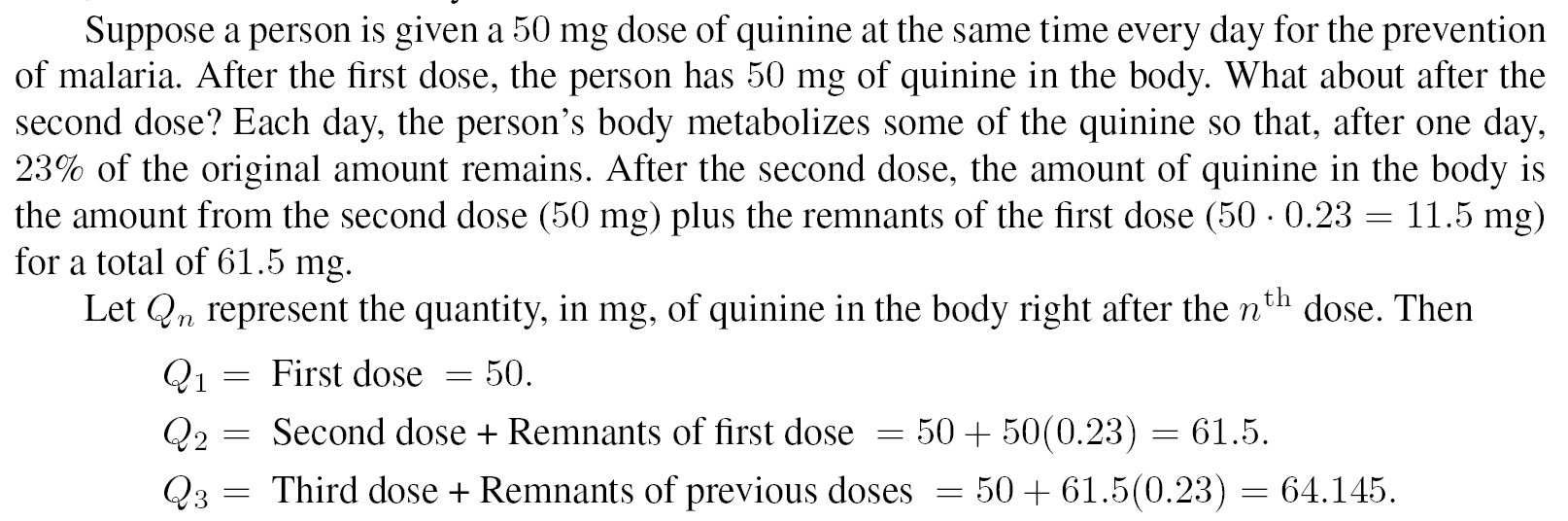 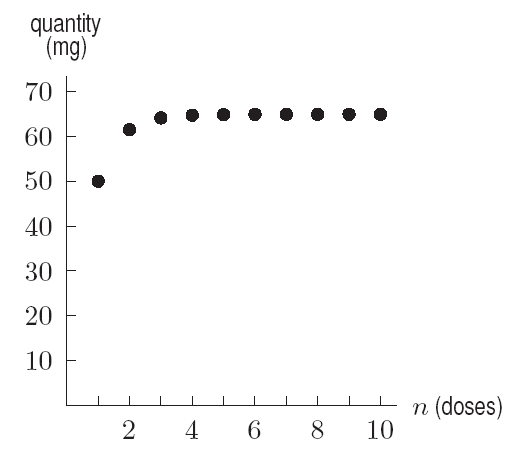 Figure 11.1:  Quantity 
of quinine levels off
Applied Calculus ,4/E, Deborah Hughes-Hallett 
Copyright 2010 by John Wiley and Sons, All Rights Reserved
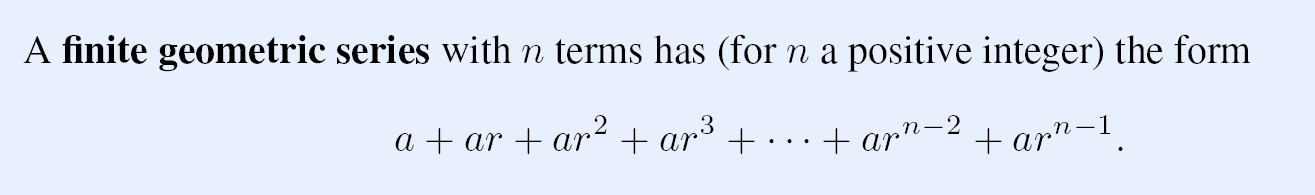 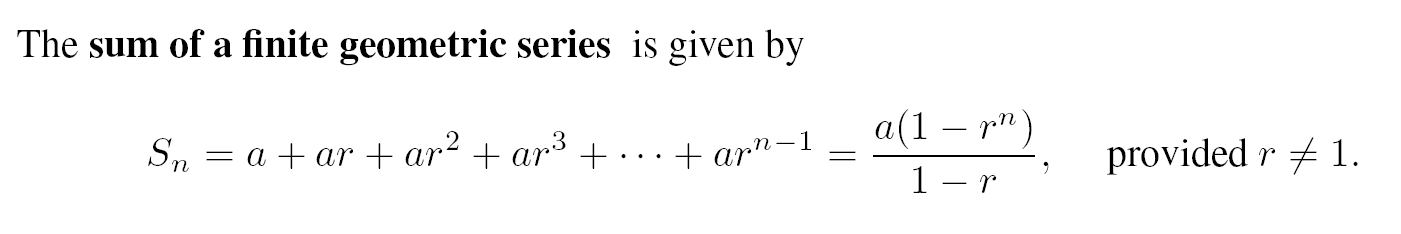 Problem 2

Find the sum of the following series in two ways: by adding terms and by using the geometric series formula.

50 + 50 (0.9) + 50 (0.9)2 + 50 (0.9)3
Applied Calculus ,4/E, Deborah Hughes-Hallett 
Copyright 2010 by John Wiley and Sons, All Rights Reserved
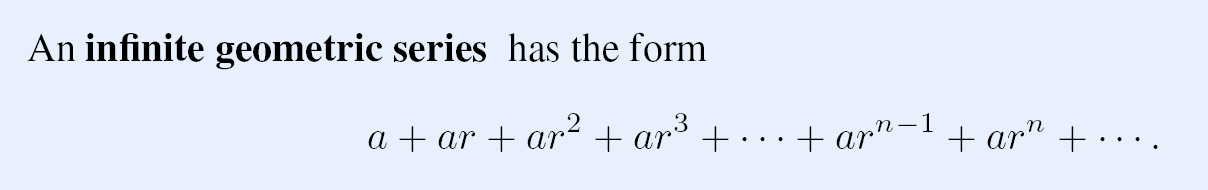 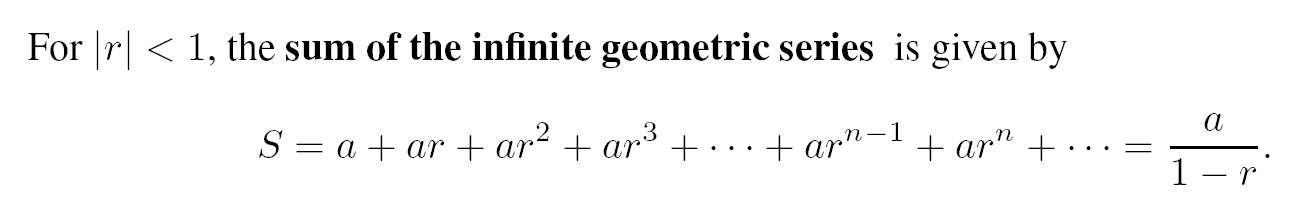 Problem 14
Find the sum if it exists.
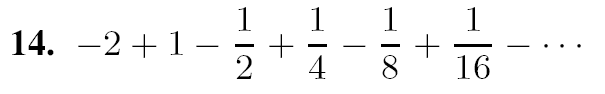 Applied Calculus ,4/E, Deborah Hughes-Hallett 
Copyright 2010 by John Wiley and Sons, All Rights Reserved
Section 11.2Applications to 
Business and Economics
Applied Calculus ,4/E, Deborah Hughes-Hallett
Copyright 2010 by John Wiley and Sons, All Rights Reserved
Example 1
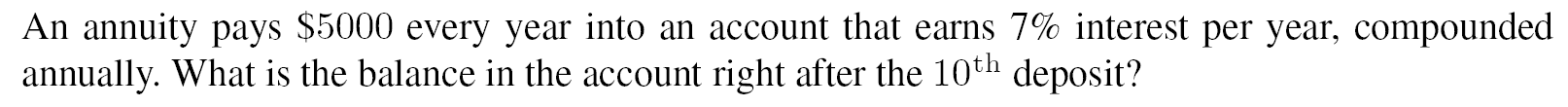 Solution
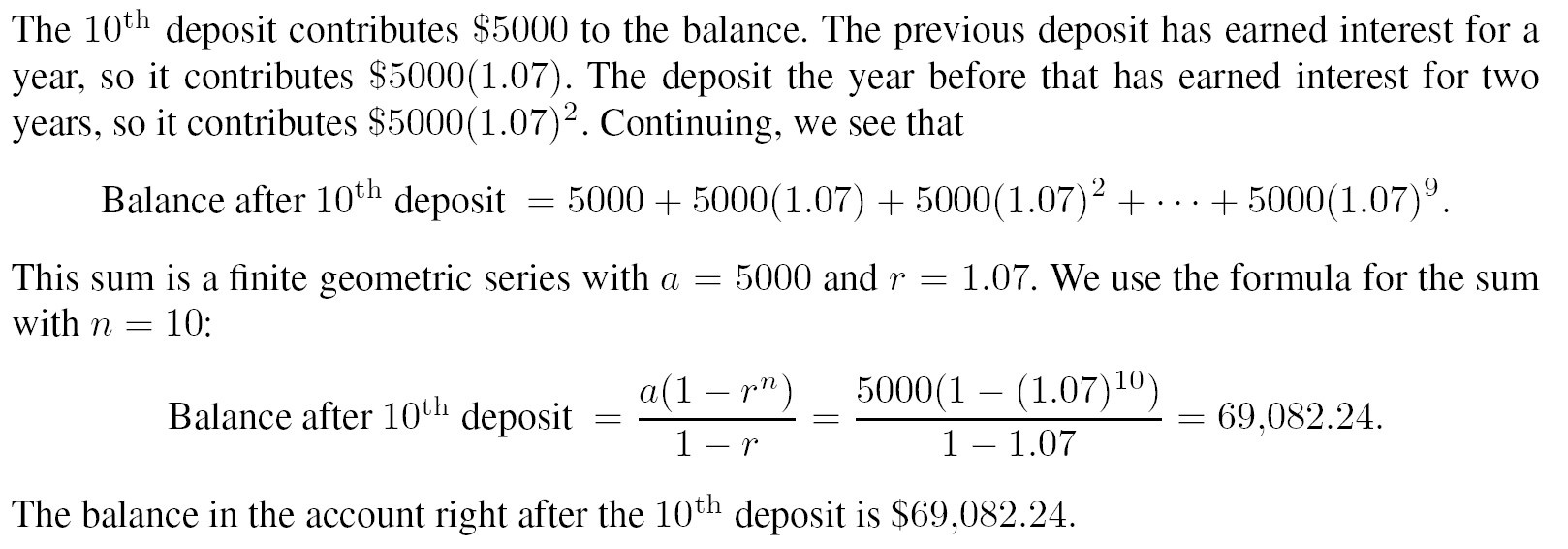 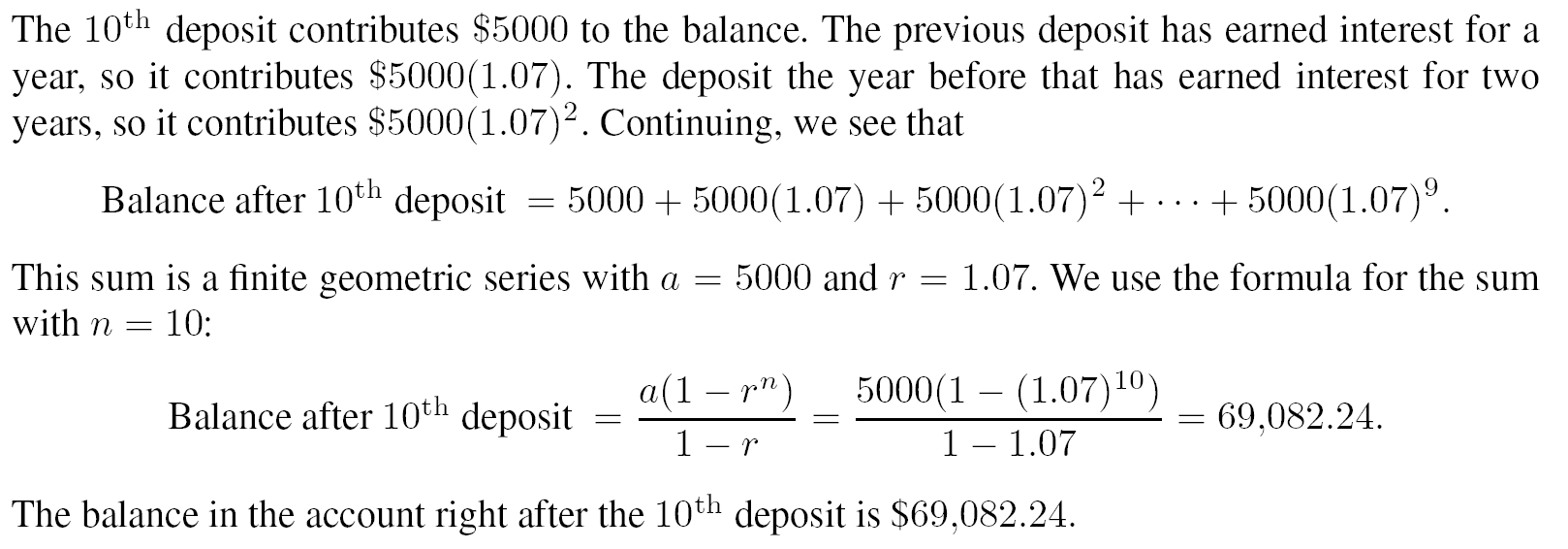 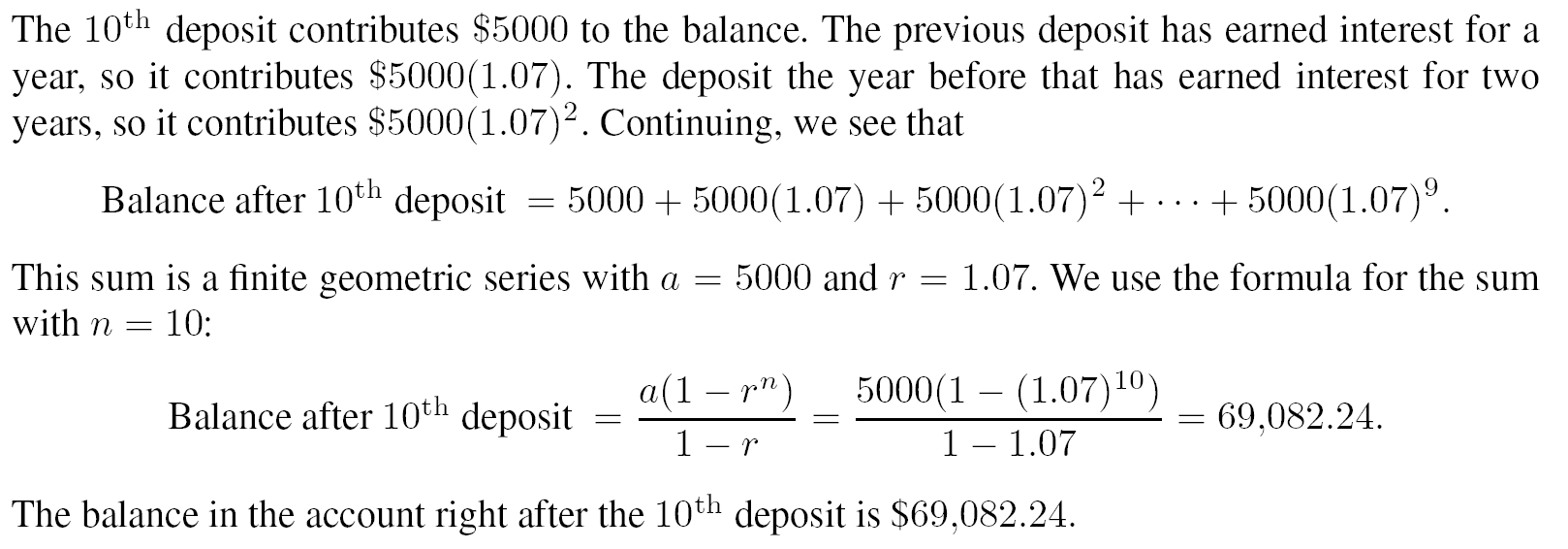 Applied Calculus ,4/E, Deborah Hughes-Hallett 
Copyright 2010 by John Wiley and Sons, All Rights Reserved
Example 2
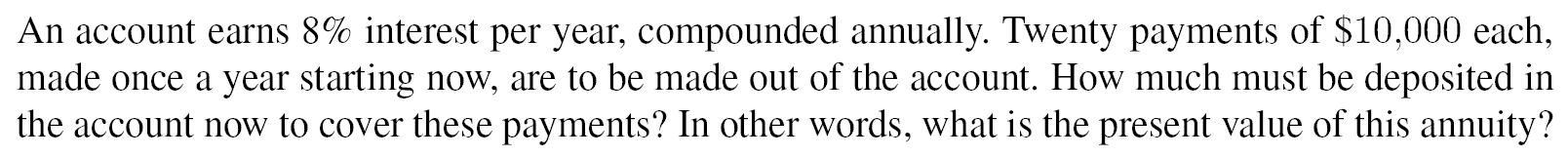 Solution

The present value of the payment to be made immediately is $10,000. The present value of next year’s payment is $10,000 (1.08)-1. Since the 20th payment is made 19 years in the future, the present value of the 20th payment is $10,000 (1.08)-19. The present value, P, of the entire annuity, in dollars, is the sum
P = 10,000 + 10,000 (1.08)-1 + 10,000 (1.08)-2 + … + 10,000 (1.08)-19
Rewriting (1.08)-2 = (1.08-1)2, etc. shows that P is the sum of the finite geometric series
P = 10,000 + 10,000 (1.08)-1 + 10,000 (1.08-1)2 + … + 10,000 (1.08-1)19
We use the formula for the sum with a = 10,000 and r = (1.08)-1 and n = 20, giving 



Thus $106,035.99 must be deposited now to cover the payments for this annuity. Notice that the annuity pays out a total of 20∙$10,000 = $200,000, so the present value is considerably less than the amount eventually paid out.
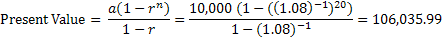 Applied Calculus ,4/E, Deborah Hughes-Hallett 
Copyright 2010 by John Wiley and Sons, All Rights Reserved
Example 4
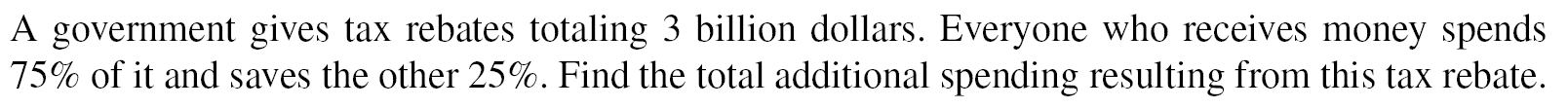 Solution
The additional spending refers to all the additional money spent by consumers as a result of this tax rebate. The recipients of the 3 billion dollars spend 75% of what they receive, that is 3(0.75) = 2.25 billion dollars. The recipients of this 2.25 billion dollars spend 75% of that, or 2.25 (0.75) = 1.6875 billion dollars. The recipients of this money spend 75% of this amount and so on. Thus,
Total additional spending = 2.25 + 2.25 (0.75) + 2.25 (1.75)2  + …   billion dollars
(Notice that the initial amount spent was 2.25, not 3 billion dollars.) This is an infinite geometric series with a = 2.25 abd r = 0.75. Since |r| < 1, this series converges to a finite sum:


Thus, a 3 billion dollar tax rebate generates 9 billion dollars of additional spending.
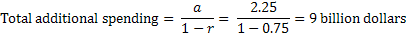 Applied Calculus ,4/E, Deborah Hughes-Hallett 
Copyright 2010 by John Wiley and Sons, All Rights Reserved
Section 11.3Applications to the Natural Sciences
Applied Calculus ,4/E, Deborah Hughes-Hallett 
Copyright 2010 by John Wiley and Sons, All Rights Reserved
Example 1a
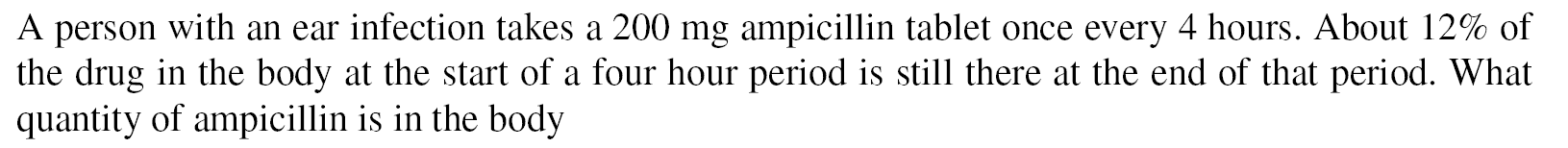 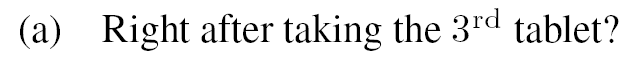 Solution
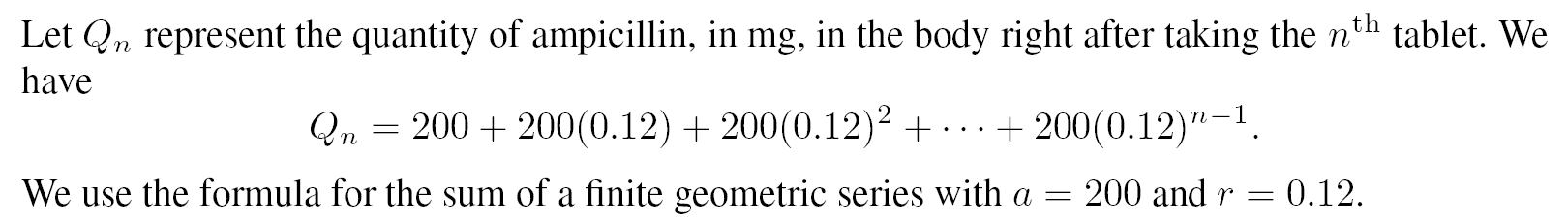 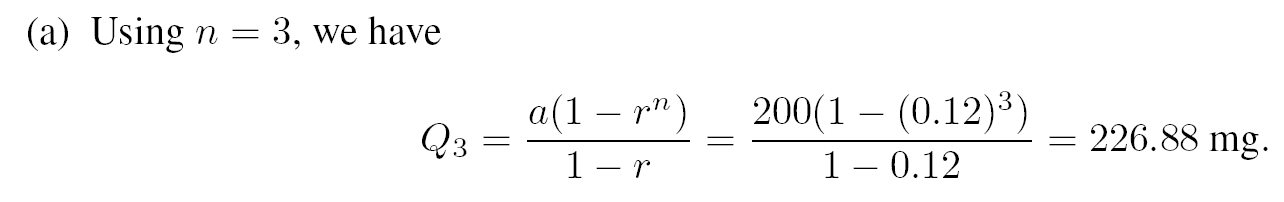 Applied Calculus ,4/E, Deborah Hughes-Hallett 
Copyright 2010 by John Wiley and Sons, All Rights Reserved
Example 1b
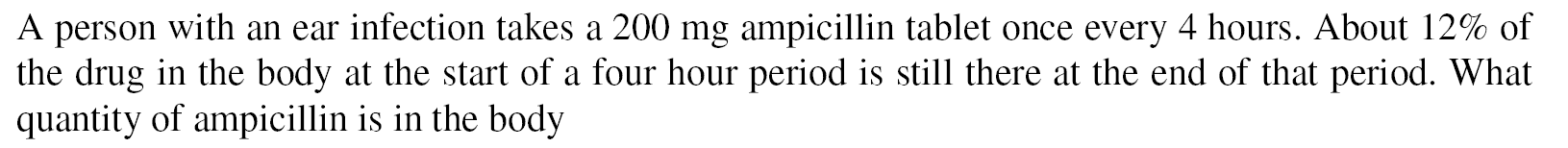 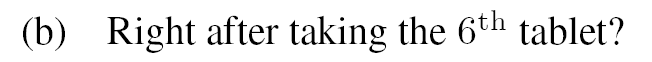 Solution
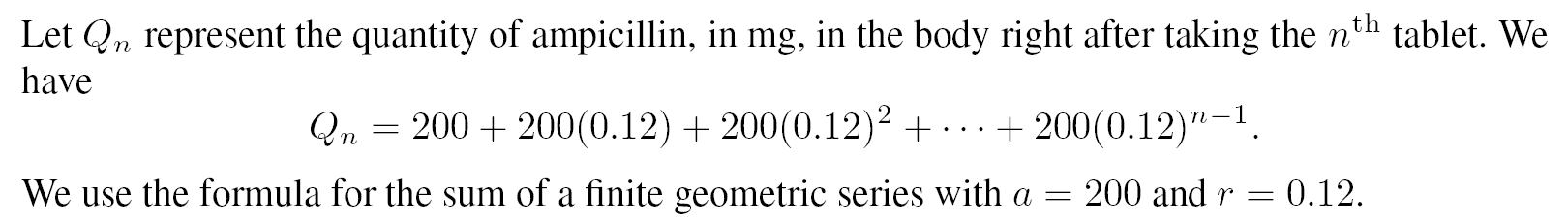 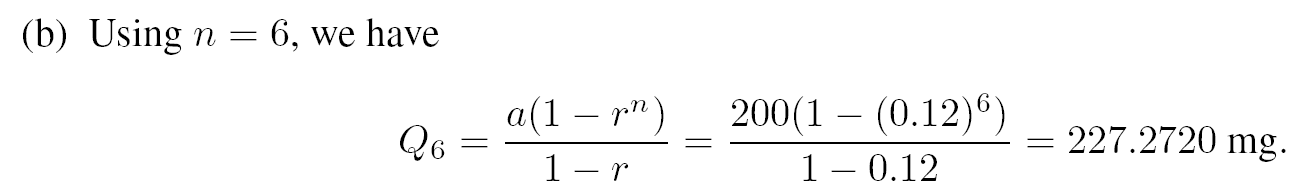 Applied Calculus ,4/E, Deborah Hughes-Hallett 
Copyright 2010 by John Wiley and Sons, All Rights Reserved
Example 1c
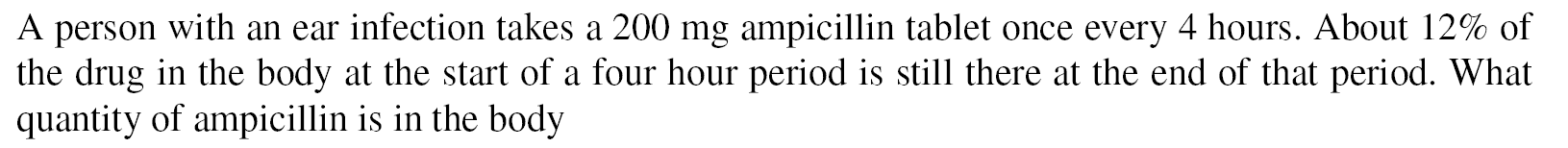 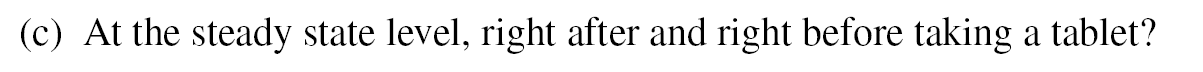 Solution
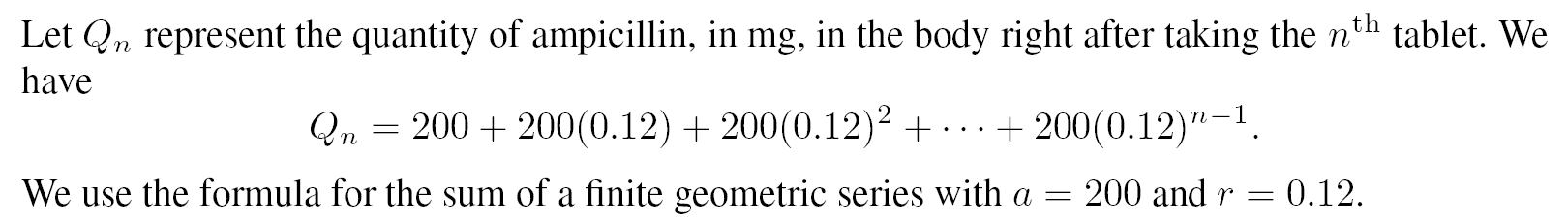 (c)
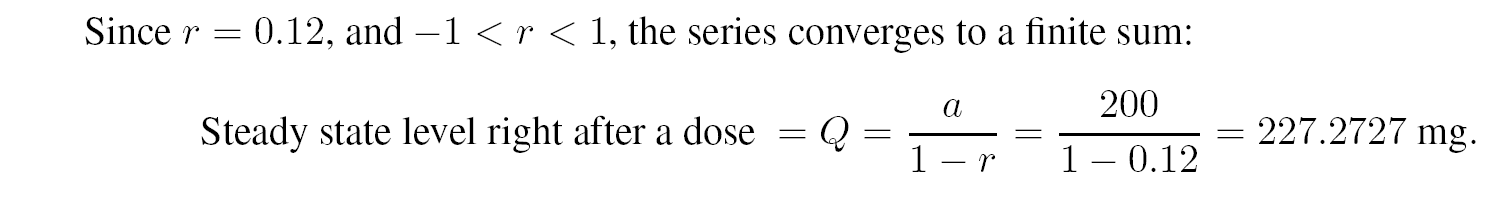 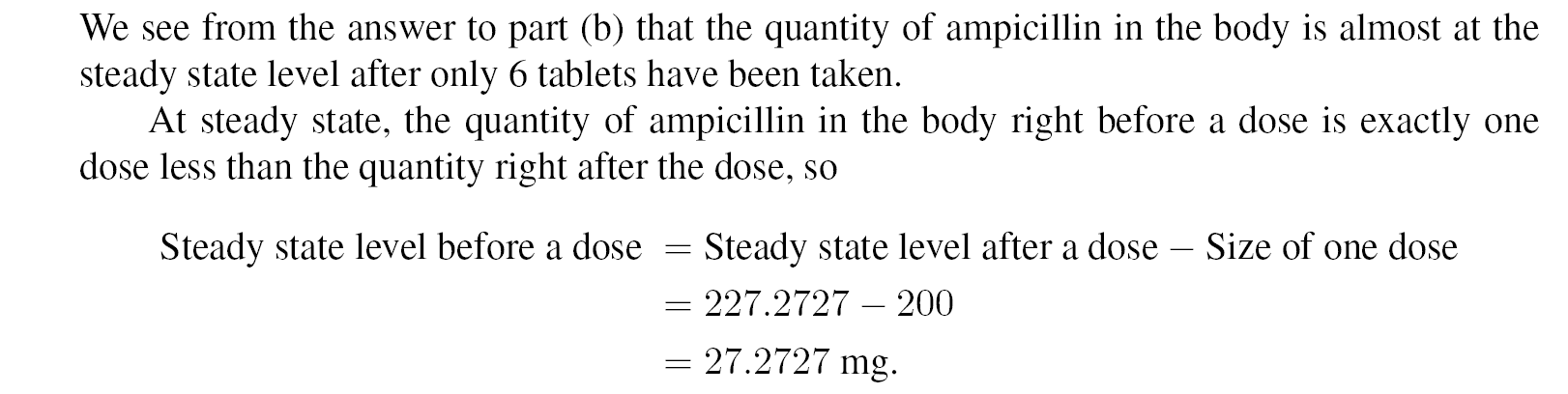 Problem 4 shows how this can be used to calculate Q,
The long-run quantity of ampicillin right after a dose.
Applied Calculus ,4/E, Deborah Hughes-Hallett 
Copyright 2010 by John Wiley and Sons, All Rights Reserved
Example 2
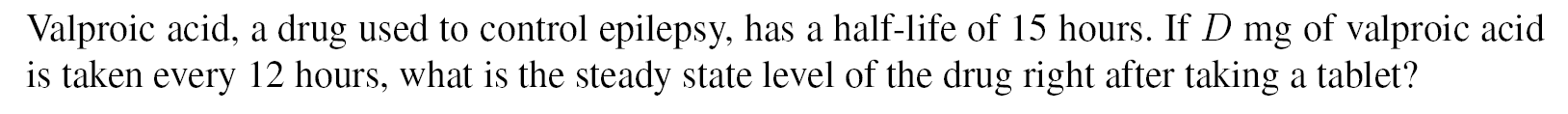 Solution
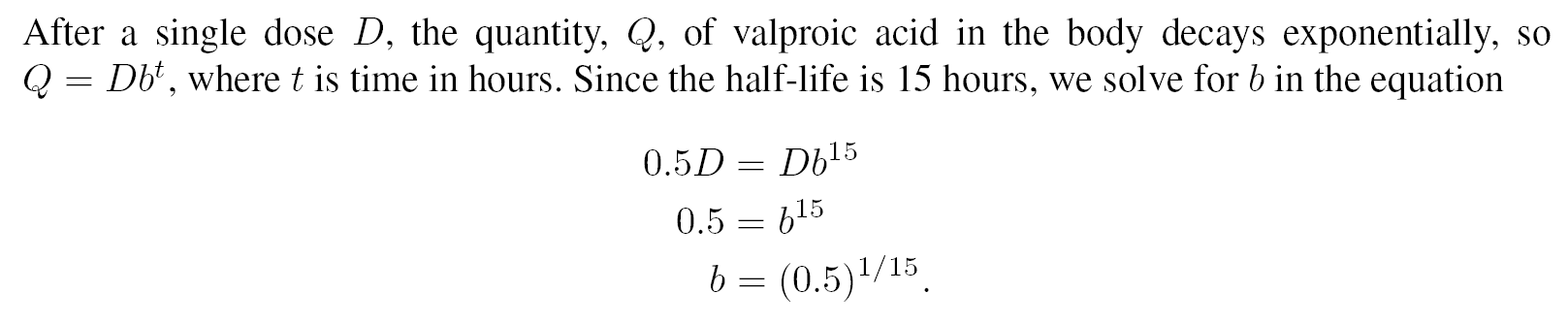 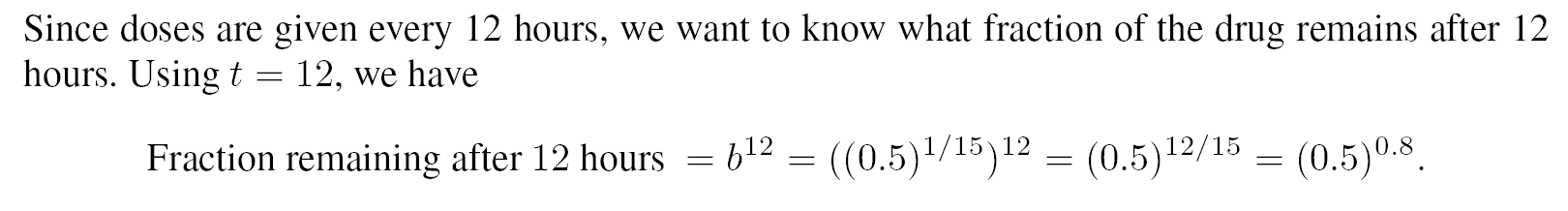 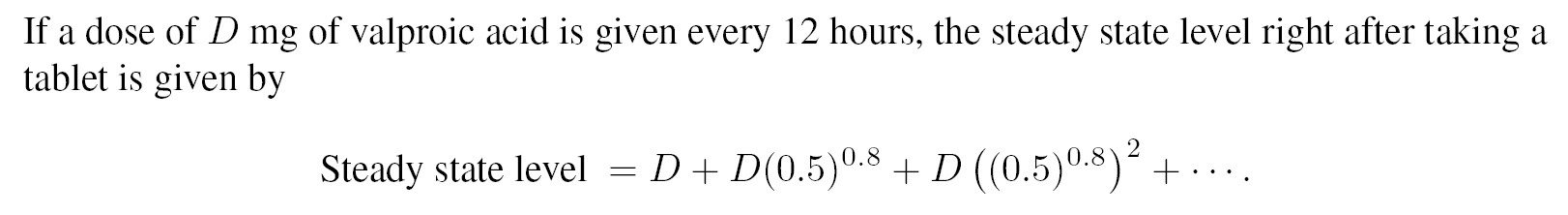 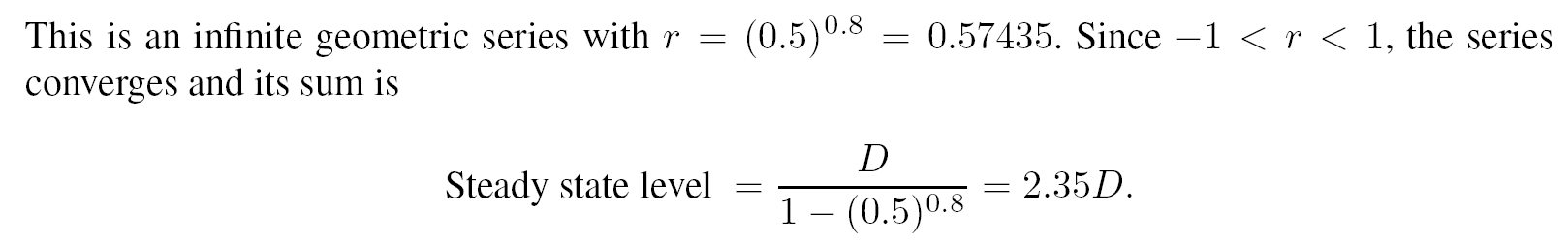 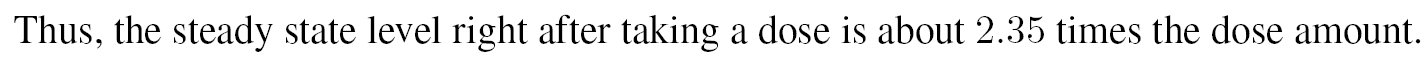 Applied Calculus ,4/E, Deborah Hughes-Hallett 
Copyright 2010 by John Wiley and Sons, All Rights Reserved
Example 3
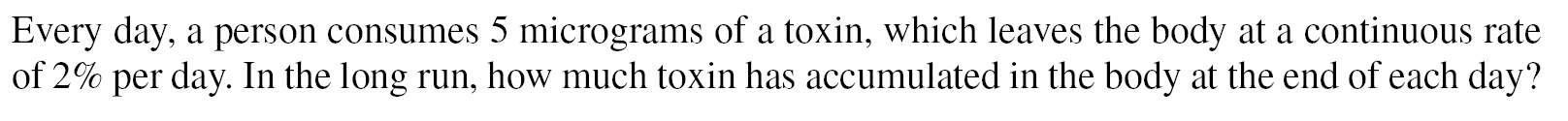 Solution
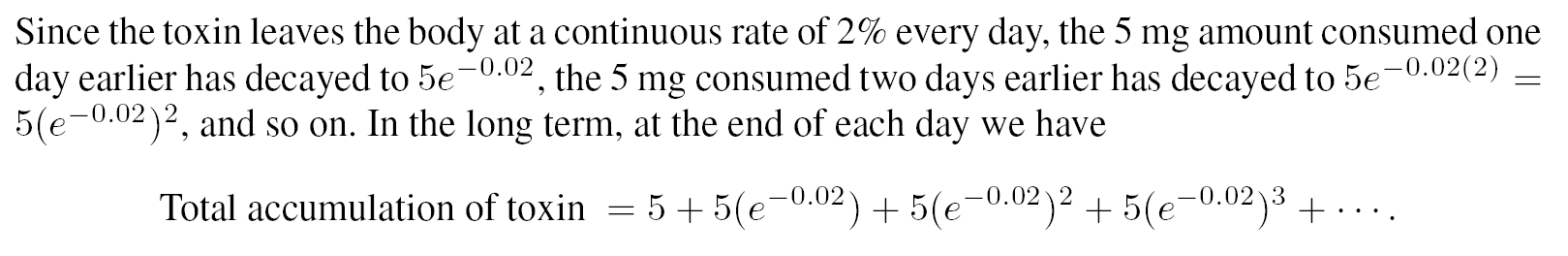 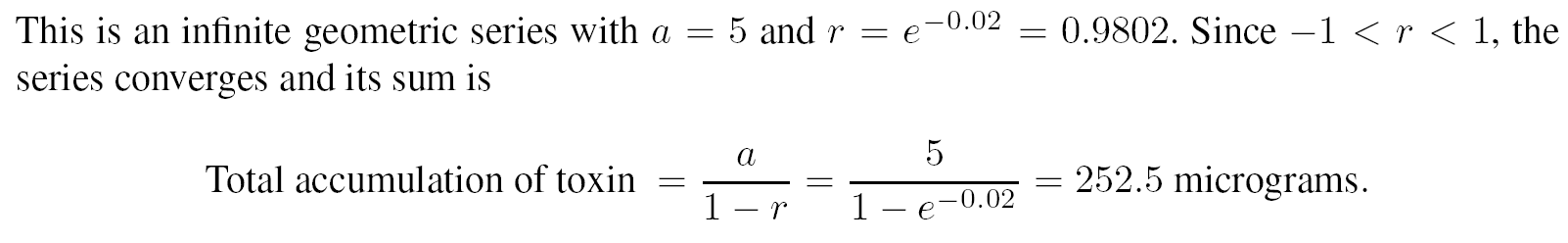 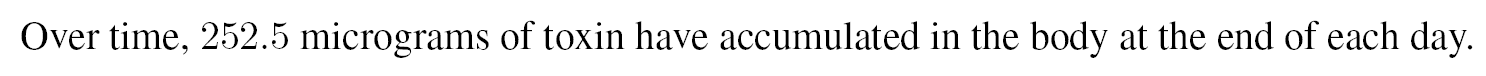 Applied Calculus ,4/E, Deborah Hughes-Hallett 
Copyright 2010 by John Wiley and Sons, All Rights Reserved